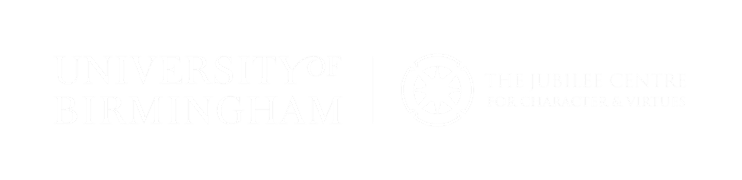 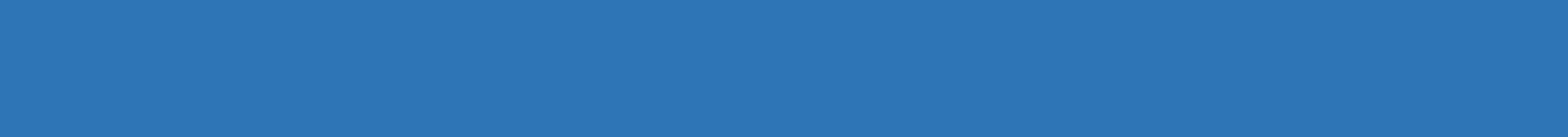 Why do people volunteer?
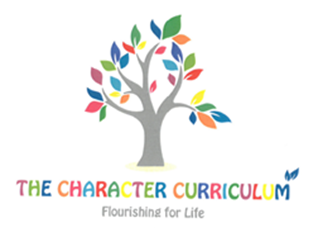 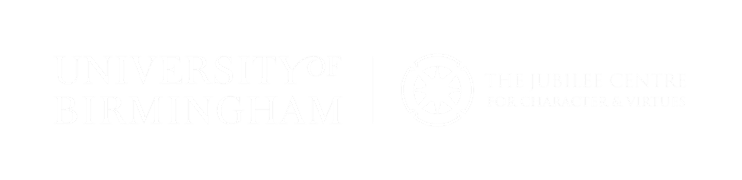 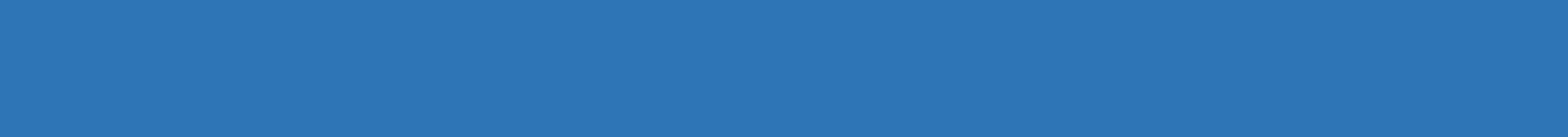 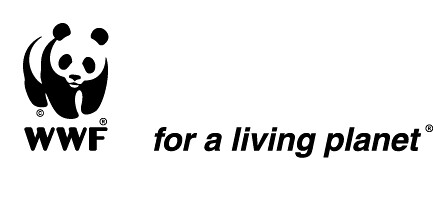 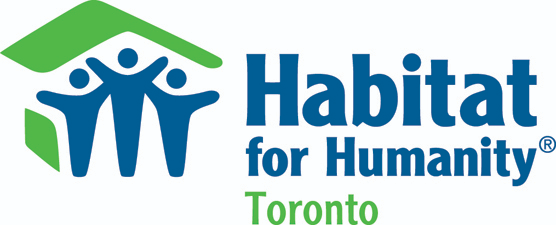 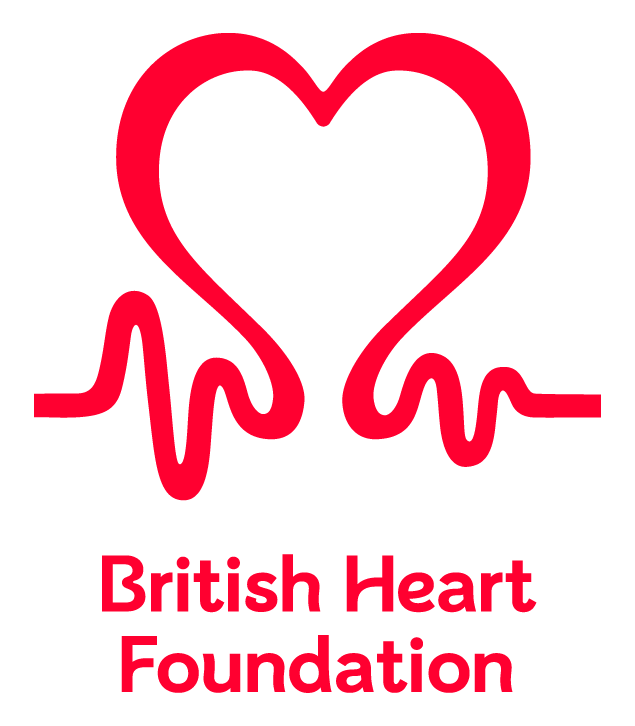 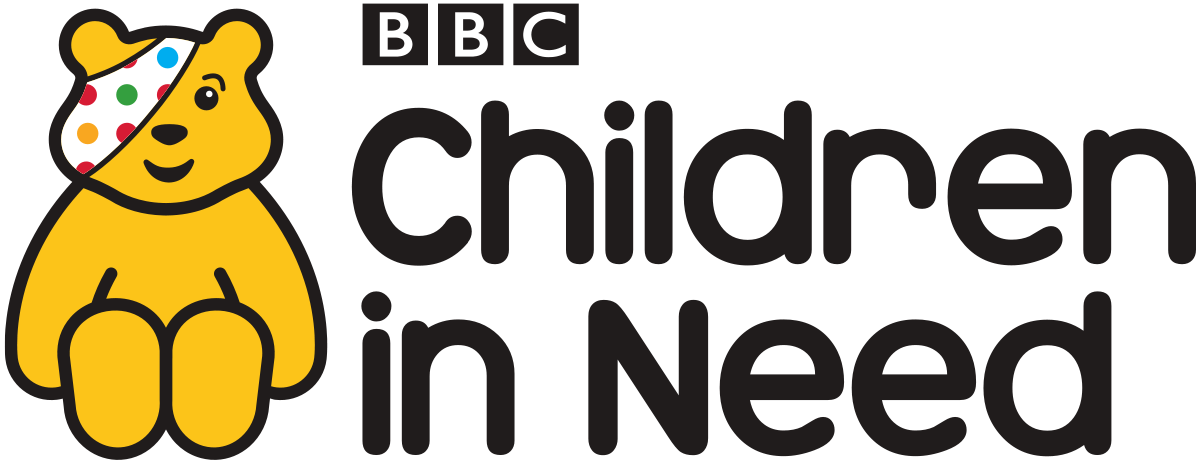 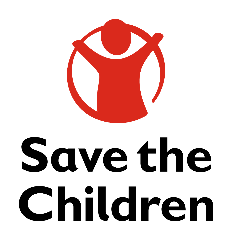 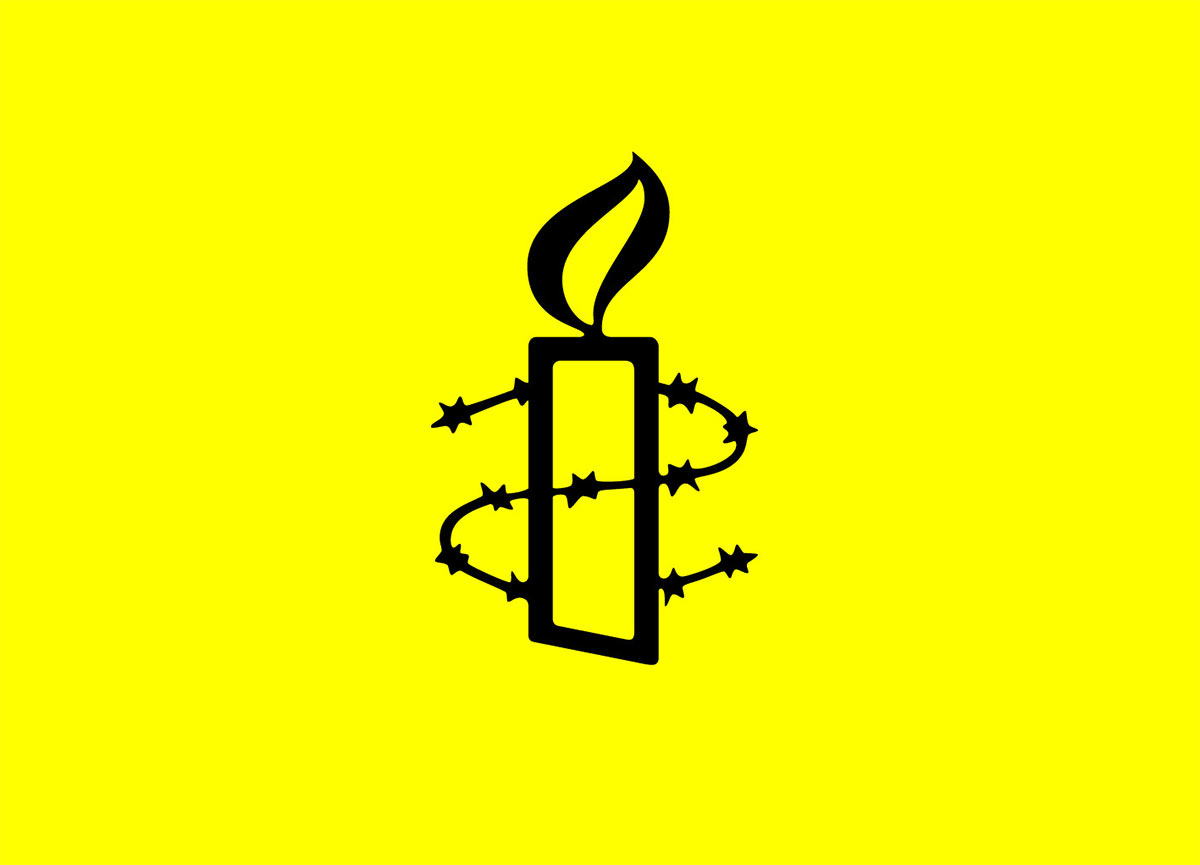 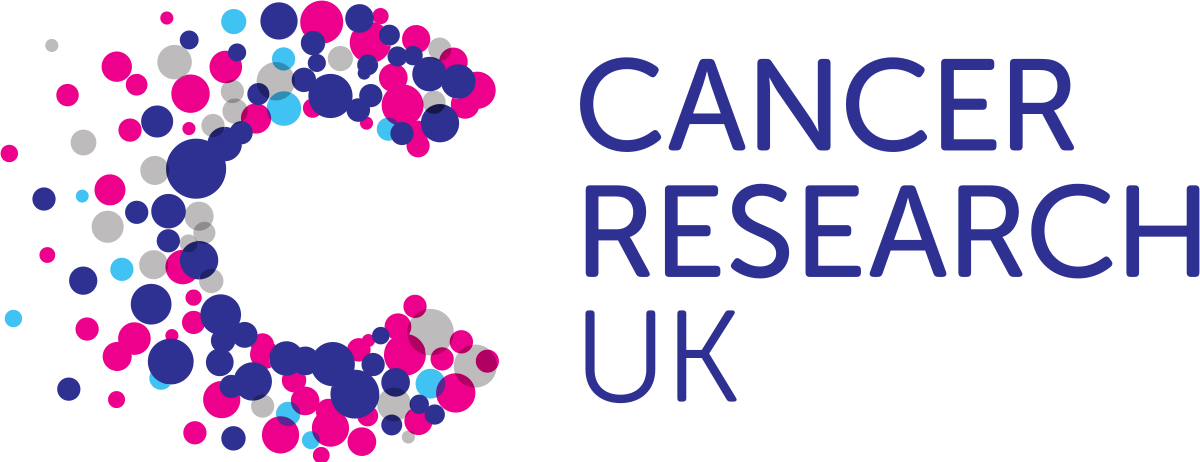 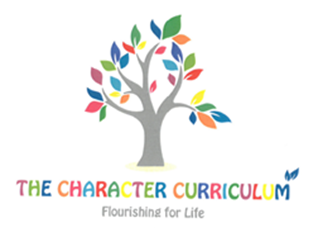 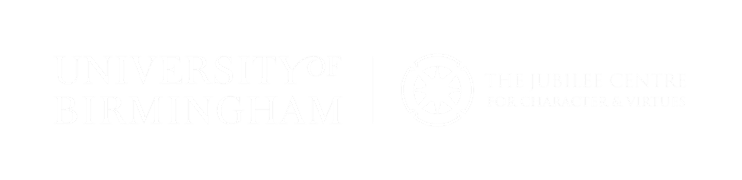 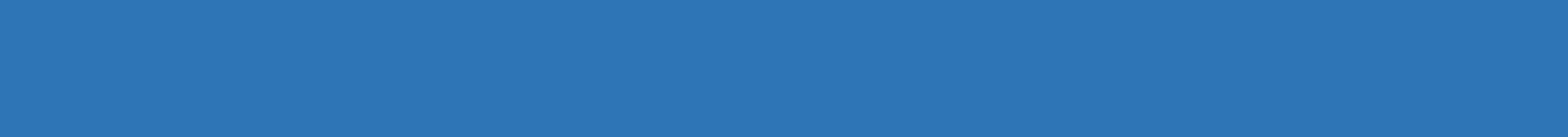 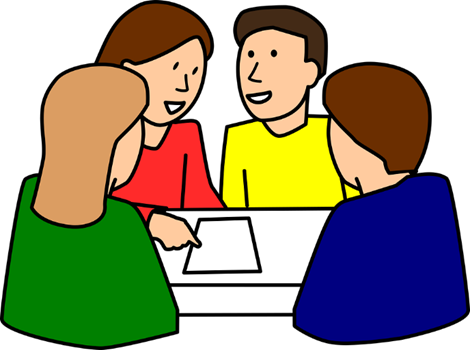 What is a volunteer/volunteering? Do you do any volunteering? Are there any roles in schools that use volunteers?
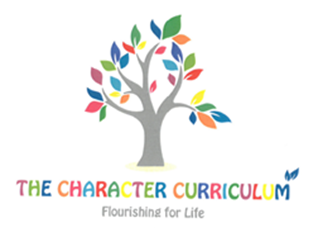 Image: pixabay.com
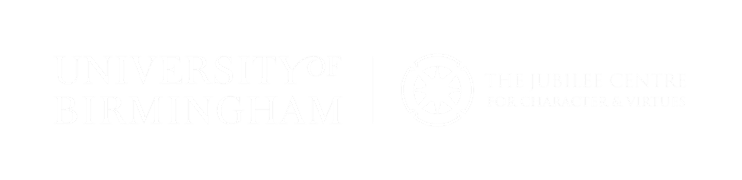 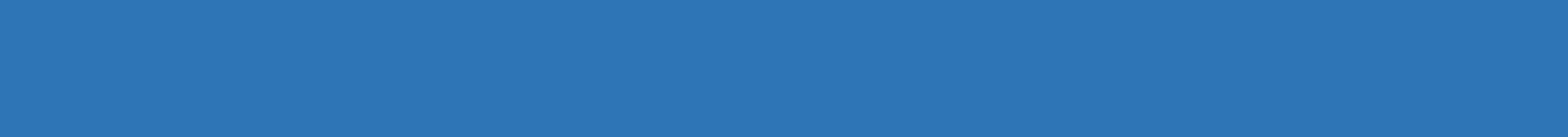 Watch the video Where Volunteering Begins: https://www.youtube.com/watch?v=wS6ObWC40b0

Discuss:

-    What are the different reasons that people volunteered?

-    Had the reasons changed over time?

-    Is there anything that surprised you?
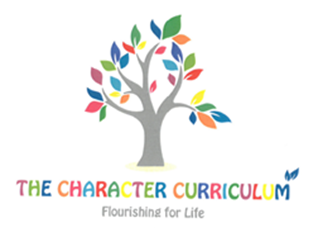 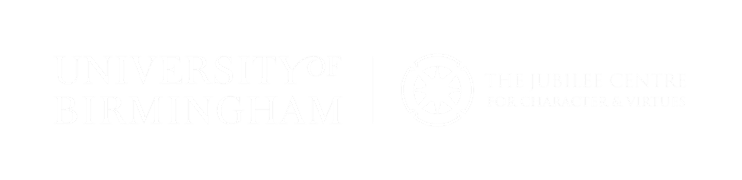 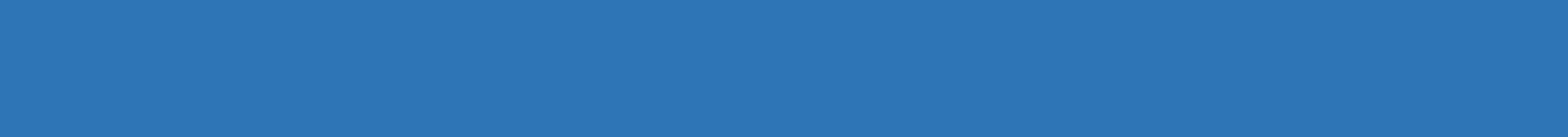 Look at the case studies of people who volunteer. In pairs, write the reasons that they volunteer. Sort the reasons into: benefit to themselves, benefit to others, and other.
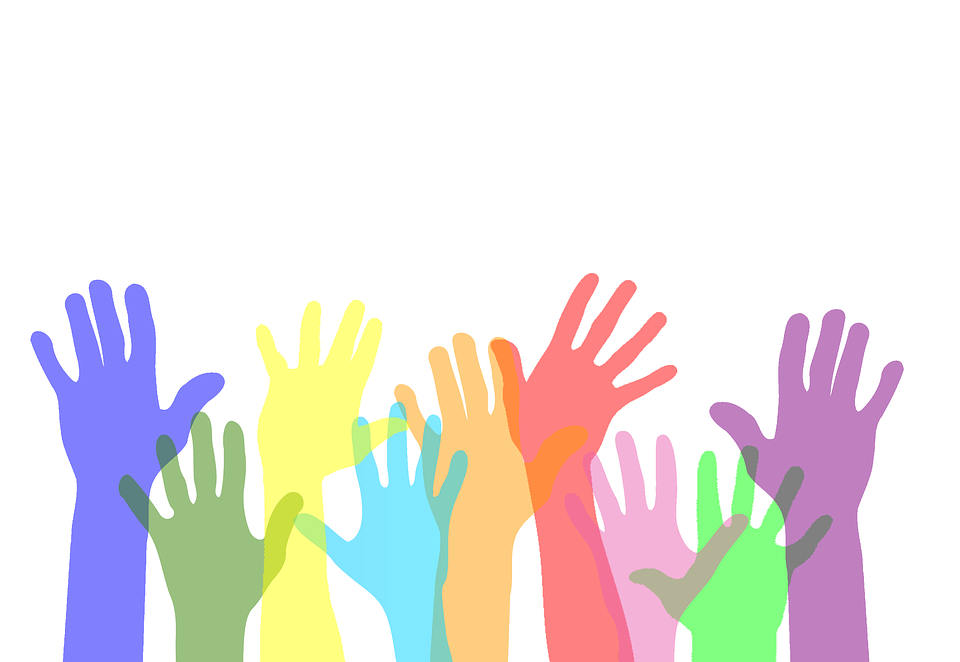 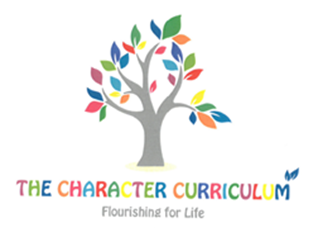 Image: pixabay.com
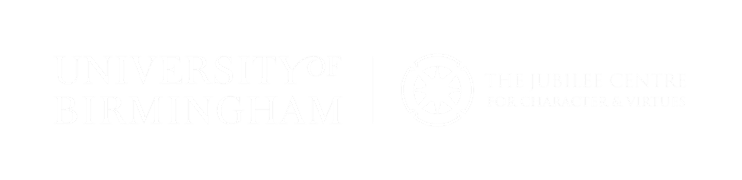 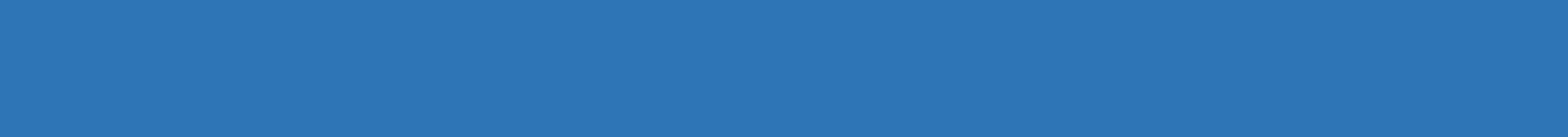 Can you think of a reason to convince someone who gives each of the following reasons not to volunteer:

-     I don’t have much time.
-     I don’t have any skills to offer.
-     I’m too shy.
-     I wouldn’t enjoy it.
-     It’s just for ‘suck ups’.
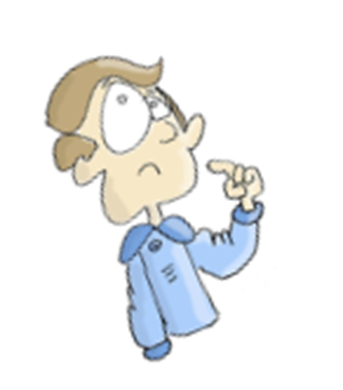 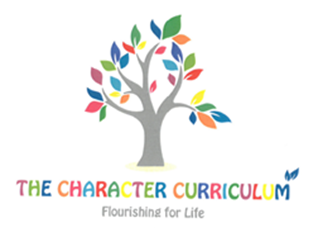